ĐẾN TRƯỚC NHAN NGÀI
St.Ngọc Linh
ÐK: Hãy đến trước nhan Ngài. Hồn ơi reo lên ý thơ, đàn ơi vang lên tiếng tơ ca mừng Vua Chí Thánh. Hãy đến trước nhan Ngài. Cùng tôn vinh Thiên Chúa ta là Vua trên muôn các Vua danh Ngài luôn vững bền.
1. Hãy ca khen Ngài tình Chúa thật khôn sánh trung tín vượt ngàn mây, công lý vững bền nguồn suối hồng ân chan chứa mọi nơi.
ÐK: Hãy đến trước nhan Ngài. Hồn ơi reo lên ý thơ, đàn ơi vang lên tiếng tơ ca mừng Vua Chí Thánh. Hãy đến trước nhan Ngài. Cùng tôn vinh Thiên Chúa ta là Vua trên muôn các Vua danh Ngài luôn vững bền.
2. Hỡi muôn tâm hồn đặt vững niềm tin Chúa. Chúa sẽ chẳng bỏ rơi. Chúa sẽ chẳng rời. Ngài mãi một niềm ưu ái chở che.
ÐK: Hãy đến trước nhan Ngài. Hồn ơi reo lên ý thơ, đàn ơi vang lên tiếng tơ ca mừng Vua Chí Thánh. Hãy đến trước nhan Ngài. Cùng tôn vinh Thiên Chúa ta là Vua trên muôn các Vua danh Ngài luôn vững bền.
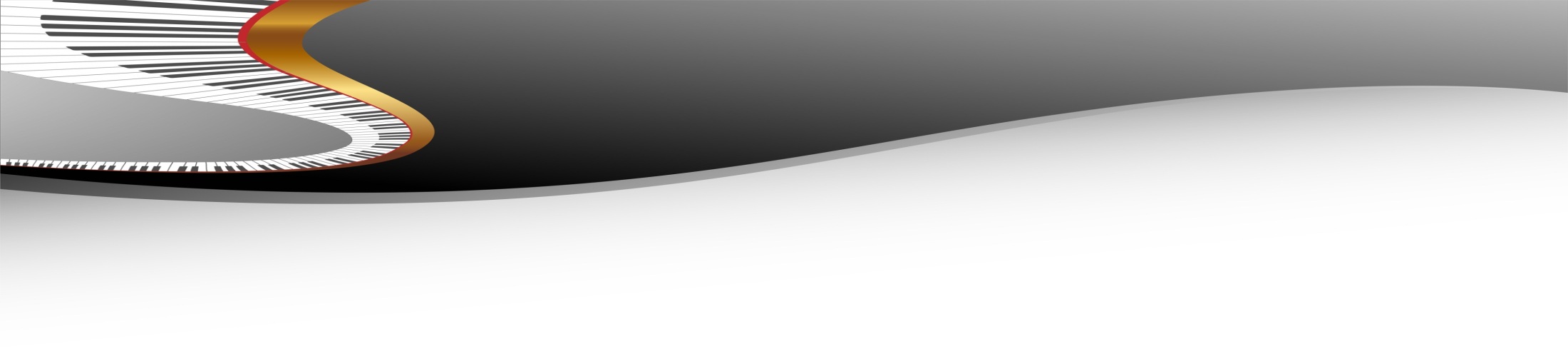 Đáp ca – Thanh Lâm
Nguyện xin Chúa chúc phúc cho đoàn con. Hết mọi ngày trong đời sống chúng con.
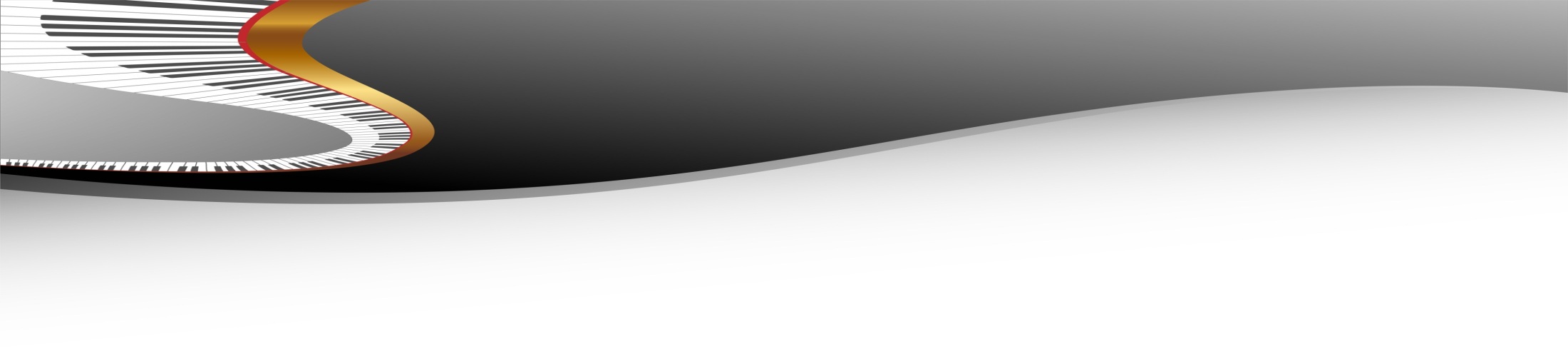 Alleluia – Lm.Kim Long
Nếu chúng ta yêu thương nhau thì Thiên Chúa ở trong chúng ta, và tình yêu của Ngài nơi chúng ta mới tuyệt hảo.
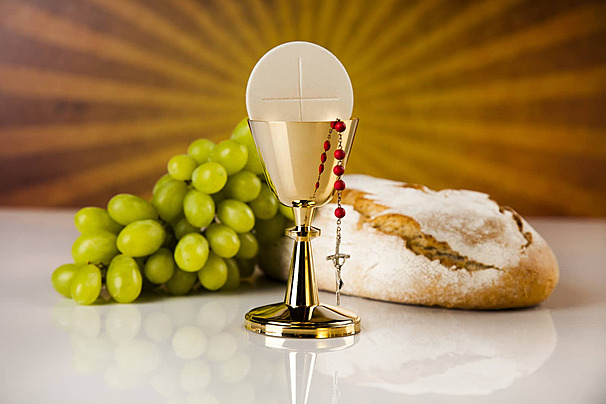 CON DÂNG CỦA LỄ
St.Giang Ân
ĐK. Dâng con dâng của lễ, dâng con dâng tình yêu. Của lễ là tình yêu chân thành con tiến dâng Ngài. Dâng con dâng rượu bánh, dâng con dâng đời con. Rượu bánh là đời con hiệp lòng xin dâng về Chúa.
1. Đường đời con bôn ba bao vất vả xuôi ngược, thuyền đời con lênh đênh năm tháng dài với gió mưa. Ngài dìu đưa con qua bao là sóng gió trên đời, ôi phút giây tuyệt vời hát dâng Ngài lời ca.
ĐK. Dâng con dâng của lễ, dâng con dâng tình yêu. Của lễ là tình yêu chân thành con tiến dâng Ngài. Dâng con dâng rượu bánh, dâng con dâng đời con. Rượu bánh là đời con hiệp lòng xin dâng về Chúa.
2. Cuộc đời con an vui hay khốn khổ bao lần, một lòng con xin vâng, vâng ý Ngài con bước đi. Dù gặp bao gian nguy hay buồn vui lúc đêm trường, con vẫn luôn hy vọng, vẫn hy vọng ngày mai.
ĐK. Dâng con dâng của lễ, dâng con dâng tình yêu. Của lễ là tình yêu chân thành con tiến dâng Ngài. Dâng con dâng rượu bánh, dâng con dâng đời con. Rượu bánh là đời con hiệp lòng xin dâng về Chúa.
TÌNH CHÚA CAO VỜILm. Duy Thiên
ĐK. Tình yêu Chúa cao vời biết bao, nào con biết đáp đền thế nào, để cho cân xứng Chúa ơi, để cho cân xứng Chúa ơi.
1/ Ôi tình yêu thương Chúa cao vời, tình yêu thương Chúa muôn đời, Người yêu con từ ngàn xưa. Từ khi chưa có đồi non, từ khi chưa có trời cao, chưa có vầng trăng với ngàn sao. Gọi con giữa muôn muôn người, tìm con giữa nơi bùn nhơ.
ĐK. Tình yêu Chúa cao vời biết bao, nào con biết đáp đền thế nào, để cho cân xứng Chúa ơi, để cho cân xứng Chúa ơi.
2/ Ôi vì thương con Chúa quên mình, vì yêu nên hiến thân mình gọi con nên bạn tình Cha. Dù bao sóng gió hiểm nguy, dìu con trên bước đường đi, ơn Chúa ngày đêm ủ ấp con. Vì con Chúa quên thân mình, đời con dám mơ gì hơn.
ĐK. Tình yêu Chúa cao vời biết bao, nào con biết đáp đền thế nào, để cho cân xứng Chúa ơi, để cho cân xứng Chúa ơi.
Đối với Chúa
St: Thái Nguyên
1. Đối với Chúa, không có gì khác hơn là tình yêu: một tình yêu trung thành trước mọi thử thách, một tình yêu kiên trì trước những gian nguy. Không nghĩ suy theo đời, nhưng theo Lời Chúa đã gọi mời.
ĐK. Điều gì Thiên Chúa kết hợp, con người không thể phân ly. Điều gì Chúa đã lập ra, con người không chi bôi xóa. Xin cho các gia đình yêu thương hợp nhất, trọn đời thủy chung hết lòng lo sống cho nhau
2. Đối với Chúa, yêu mến là sống theo luật Ngài ban, một lòng luôn chu toàn những gì Ngài muốn, đừng chạy theo cuộc đời gian trá điêu ngoa, nhưng tín trung thật thà, biết xây dựng êm ấm thuận hòa.
ĐK. Điều gì Thiên Chúa kết hợp, con người không thể phân ly. Điều gì Chúa đã lập ra, con người không chi bôi xóa. Xin cho các gia đình yêu thương hợp nhất, trọn đời thủy chung hết lòng lo sống cho nhau
3. Đối với Chúa, ai có được trái tim của trẻ thơ, thì người đó được vào nước của Thiên Chúa. Vì trẻ thơ ngoan hiền thanh khiết đơn sơ. Xin Chúa cho con được sống như Lời Chúa phán hôm nay.
ĐK. Điều gì Thiên Chúa kết hợp, con người không thể phân ly. Điều gì Chúa đã lập ra, con người không chi bôi xóa. Xin cho các gia đình yêu thương hợp nhất, trọn đời thủy chung hết lòng lo sống cho nhau
CHUỖI NGỌC VÀNG KINH
St: Phạm Đức Huyến
1.Xin dâng lên Mẹ lời kinh Mân Côi, ngàn lời yêu mến, vạn tiếng hoan ca, tung hô Danh Mẹ, Mẹ Maria. Xin dâng lên Mẹ cành hoa tươi xinh dịu dàng tiếng hát tỏa ngát hương hoa. Xin dâng lên Mẹ, Mẹ hãy thương tình.
ĐK : Đây chuỗi ngọc Mân Côi, nhiệm mầu tỏa sáng say đắm dương gian. Bao vương vấn hương đời, quên lời Mẹ khuyên thống hối. Bên suối nguồn hồng ân, nhạc lòng hòa khúc chất ngất Thiên Nhan. Vui trong ánh huy hoàng, nép bên tà áo Mẹ hiền
2.Xin dâng lên Mẹ niềm tin vô biên, trọn đời tận hiến, mộng ước tương lai. Xin dâng lên Mẹ tâm hồn trong trắng. Xin dâng lên Mẹ tình yêu trinh nguyên tuổi hồng yêu dấu hạnh phúc thanh xuân. Xin dâng lên Mẹ lời hứa ban đầu.
ĐK : Đây chuỗi ngọc Mân Côi, nhiệm mầu tỏa sáng say đắm dương gian. Bao vương vấn hương đời, quên lời Mẹ khuyên thống hối. Bên suối nguồn hồng ân, nhạc lòng hòa khúc chất ngất Thiên Nhan. Vui trong ánh huy hoàng, nép bên tà áo Mẹ hiền
3. Xin dâng lên Mẹ hạt lệ long lanh, tình đời gian dối, cuộc sống mong manh. Xin dâng lên Mẹ những ngày u tối. Xin dâng lên Mẹ niềm đau miên man bàng hoàng nỗi nhớ cuộc sống chia xa. Xin dâng lên Mẹ từng bước trong đời.
ĐK : Đây chuỗi ngọc Mân Côi, nhiệm mầu tỏa sáng say đắm dương gian. Bao vương vấn hương đời, quên lời Mẹ khuyên thống hối. Bên suối nguồn hồng ân, nhạc lòng hòa khúc chất ngất Thiên Nhan. Vui trong ánh huy hoàng, nép bên tà áo Mẹ hiền